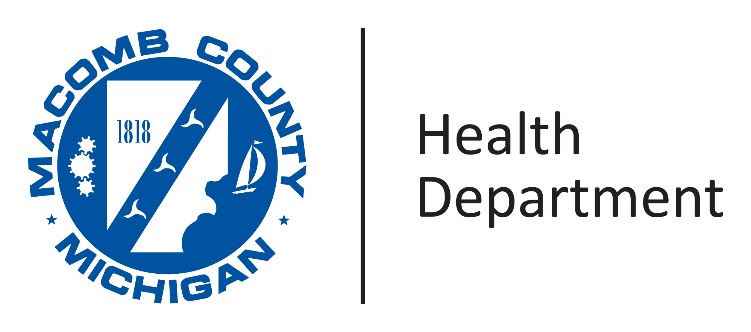 Sexually Transmitted Diseases
Macomb County Health Department STD Program
How widespread are STDs?
Estimates:
75 Million people living in the U.S have a viral STD.
19 Million new infections occur each year.
HALF of new infections each year occur in individuals 15-24 years of age.
75% of the population will get an STD at some point in their lives
Each year 1 in 4 teens will contract a STD
1 in 2 sexually active persons will contract a STD by age 25
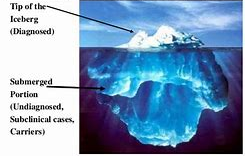 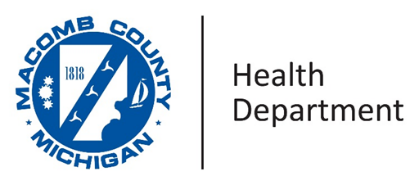 What About Macomb County?
Several sexually transmitted diseases are reportable by law and must be reported to the Health Dept.
Macomb County statistics reveal an increasing trend:




Thousands of individuals each year are undiagnosed or untreated because: 
They do NOT have symptoms 
They do NOT want to be tested
They do NOT follow up to seek treatment
[Speaker Notes: Nationally, the government tracks Chlamydia, Gonorrhea Syphilis, and HIV.  Individual statistics about infected persons who live in Macomb County are reported to the Macomb County Health Department.


There are thousands of residents who have these infections, and other viral STI’s that have not been diagnosed and are not reflected in these reported numbers.]
Overview of some STDs
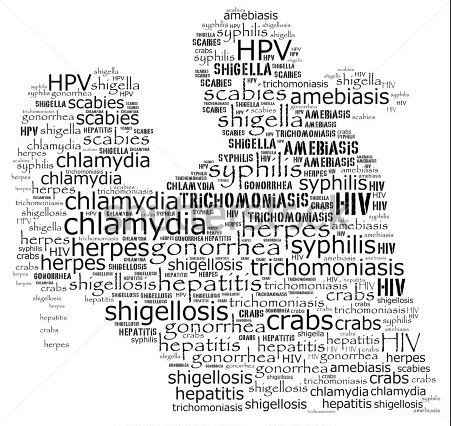 Chlamydia 
Gonorrhea
Syphilis 
HIV/AIDS
Genital Warts (HPV)
Genital Herpes 
Trichomoniasis
Scabies and Pubic Lice
Chlamydia and Gonorrhea
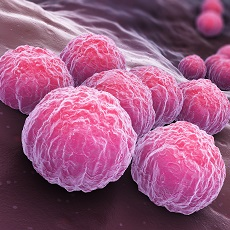 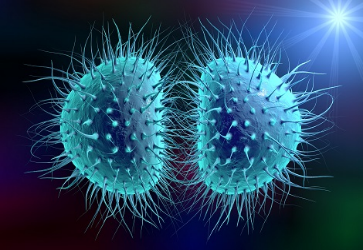 Bacterial, Curable infection
3 million new cases nationwide
Transmitted through vaginal, oral or anal sexual contact with an infected partner 
Pregnant women can transmit Chlamydia or Gonorrhea through vaginal delivery to their baby
Bacteria lives in vaginal fluid and semen

Many people do not know they are infected
Gonorrhea
Chlamydia
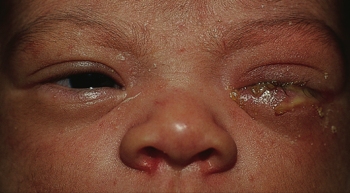 [Speaker Notes: Babies exposed to Chlamydia or Gonorrhea through vaginal delivery have a risk of lung infection and/or blindness.

Chlamydia and Gonorrhea are discussed together because their symptoms are almost identical.]
Chlamydia Symptoms
Women:
An abnormal vaginal discharge
A burning sensation when urinating

     Men:
A discharge from their penis
A burning sensation when urinating
Pain and swelling in one or both testicles 
     (although this is less common)
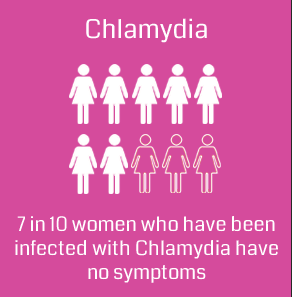 Gonorrhea Symptoms
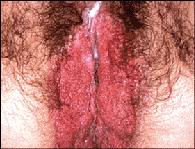 Women:
Abnormal vaginal discharge or burning during urination
Lower abdominal pain, low back pain
Nausea, fever, pain during intercourse
Bleeding between periods
Men:
Discharge from penis or burning during urination
Burning or itching around the opening of the penis
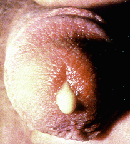 [Speaker Notes: Note that the symptoms in women are quite a bit more vague and can be easily confused with other conditions that are not related to any STI.

The average onset of symptoms is 7-21 days for Chlamydia and 2-7 days for Gonorrhea.

Most Gonorrhea infections in males produce noticeable symptoms.]
Gonorrhea Complications - Women
In women, untreated infections can spread into the uterus or fallopian tubes and cause pelvic inflammatory disease (PID)
PID can cause permanent damage leading to chronic pelvic pain, infertility and ectopic pregnancy
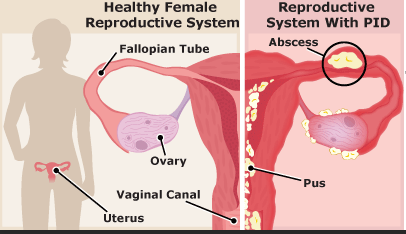 [Speaker Notes: The image is a sample of what PID can do to a woman’s uterus.]
Gonorrhea Complications - Men
In men, complications are less serious
Infections can spread to the testicles causing pain, fever and occasionally sterility
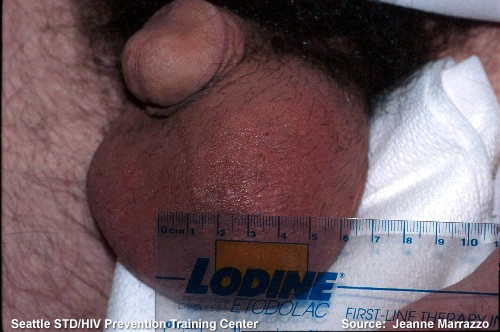 [Speaker Notes: Epididymis: A structure within the scrotum attached to the backside of the testis. The epididymis is a coiled segment of the spermatic ducts that serves to store, mature and transport spermatozoa between the testis and the vas (the vas deferens).

Typical site of infection, causing the swollen testicles pictured above.
Approximately 10% of males will get this complication from Gonorrhea.]
Gonorrhea & ChlamydiaTesting and Treatment
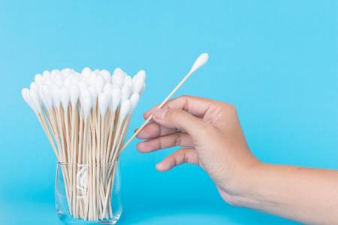 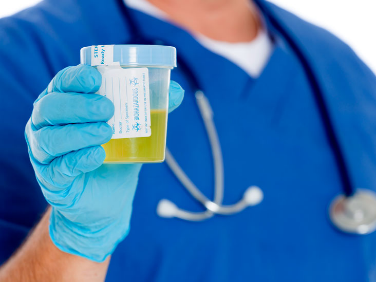 Testing done through a swab of genital area or a urine test

Easily treated and cured with antibiotics.
All sex partners should be evaluated, tested and treated.

Abstain from ALL sexual intercourse until treatment is complete.
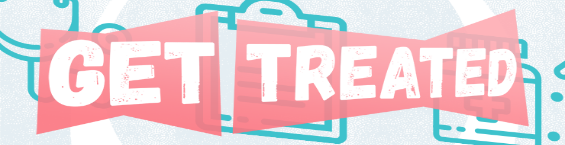 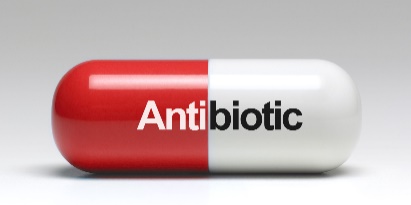 Syphilis
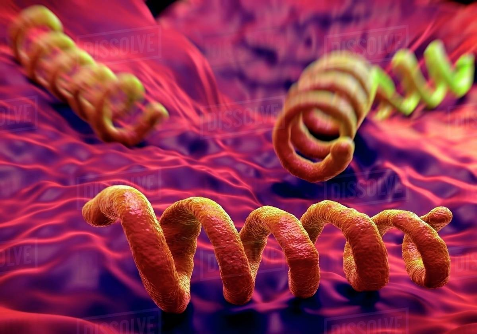 Bacterial, curable infection
One of the oldest known diseases
36,000 new cases nationwide
Transmission through vaginal, oral or anal intercourse – skin to skin contact during sex
Pregnant women can pass it on to their unborn child
[Speaker Notes: Unlike Chlamydia, Gonorrhea and Trichomoniasis, Syphilis is transmitted through physical contact.  Intercourse, or ejaculation, does not need to occur for transmission of the disease.

Highly contagious.

Incubation period from time of contact with an infected partner to first symptoms is typically 3 weeks.]
Syphilis Symptoms – Primary Stage
The start of the first symptoms is 21 days
Marked by the appearance of a sore called a “chancre”

Chancres are round, firm and painless
It appears where syphilis entered the body
Chancres last approximately 3-6 weeks
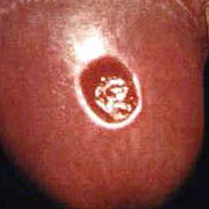 [Speaker Notes: Most individuals are infected from a partner in the first stage of the disease.

Most people will get one chancre, multiple chancres are possible.

Chancres can appear inside the vagina or on the cervix (as well as in the rectum) and would not be visible to the individual.

Testing for Syphilis – examining material from the chancre under a dark-field microscope or a blood test to detect Syphilis antibodies.]
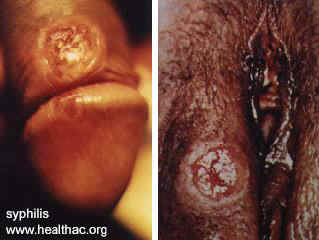 Primary Syphilis
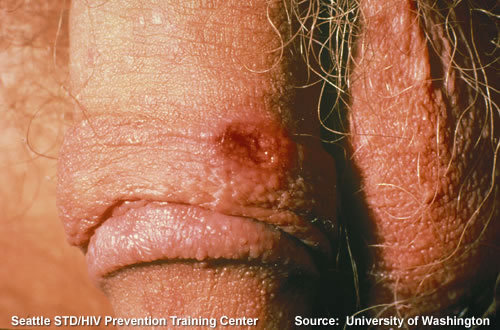 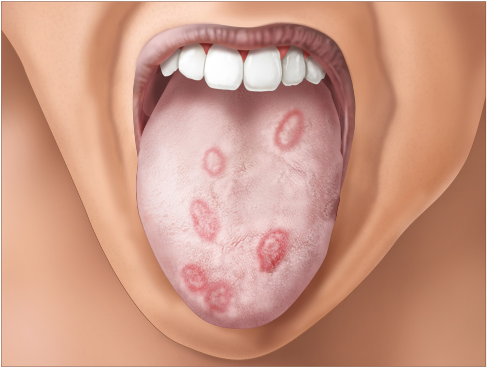 [Speaker Notes: Primary stage syphilis chancres.]
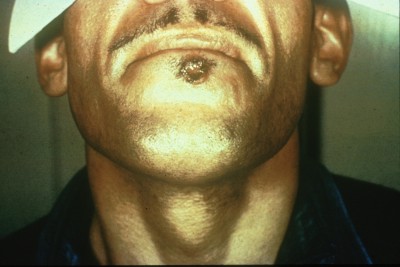 Syphilis chancre
[Speaker Notes: Syphilis chancre.]
Syphilis Symptoms – Secondary Stage
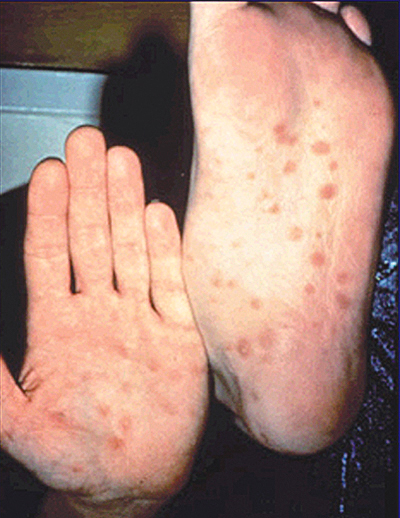 Develops 3-6 weeks after the chancres appear
A rough, red or reddish brown rash that does NOT typically cause itching, lasting 2-6 weeks
Usually appears on the palms of the hands or bottoms of the feet
Other symptoms include:
fever
swollen lymph nodes 
sore throat
patchy hair loss
headaches
weight loss
muscle aches and fatigue
Still contagious through sex
Symptoms will resolve without treatment but disease will remain in body
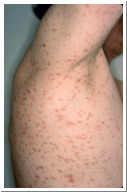 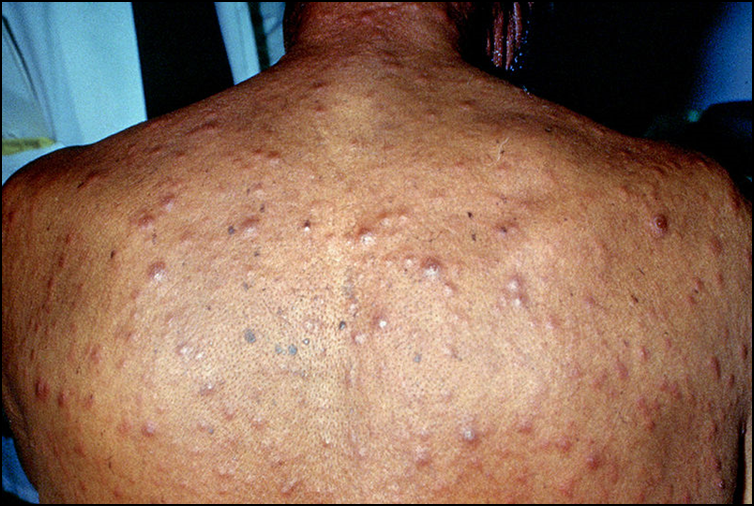 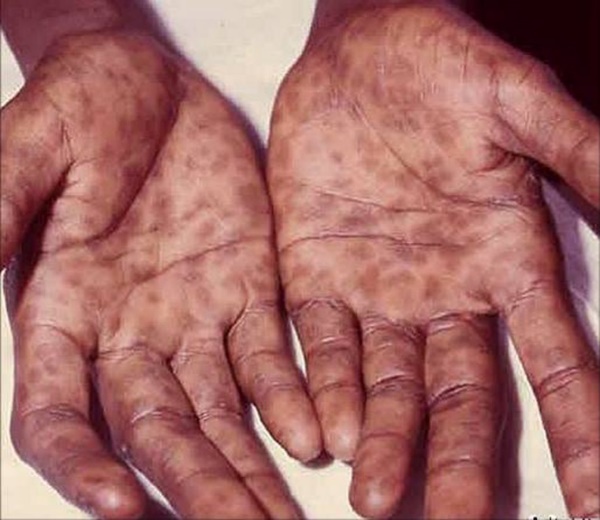 [Speaker Notes: The possibility exists for transmission in this stage as well, if an individual comes in contact with the exposed rash.
The rash will also resolve with in 6 weeks to 12 months if left untreated.  Untreated secondary syphilis will progress to latent and tertiary syphilis.

Secondary syphilitic rash.  Most common presentation (hands and feet).]
Symptoms – Latent & Tertiary Stage
Latent syphilis – may not have symptoms
Without treatment latent syphilis progresses to tertiary syphilis
Tertiary syphilis – damages heart, eyes, brain, nervous system, bones and/or joints
Mental illness (Neurosyphilis), blindness, deafness, Dementia, Heart disease, Seizures
May cause death
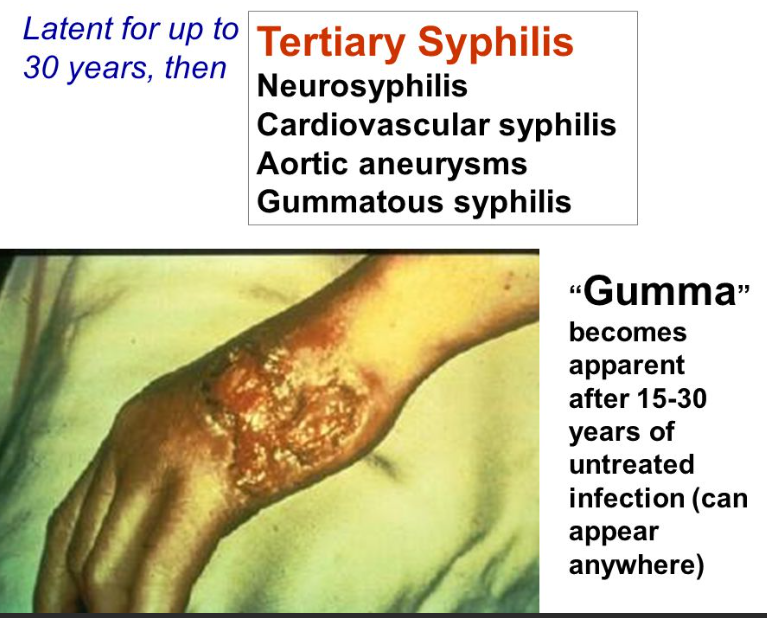 [Speaker Notes: It takes many years to develop tertiary syphilis and its complications.  The complications may not be reversible.  

It is common for tertiary syphilis to produce lesions on the aorta and in the spine and brain.  “Gummas” is the term used to describe growths from syphilis in the bone and skin.

Note that before there was a cure for Syphilis, most individuals went “insane” or “mad” before death.  One notable individual was Al Capone (gangster, 1920’s).]
Syphilis Testing and Treatment
Testing completed through a blood test
Easier to treat while in the earlier stages of the disease
Treated with penicillin or other antibiotics
Damage done to organs through tertiary syphilis is not reversible
Abstain from sex during treatment
Partners must be treated as well
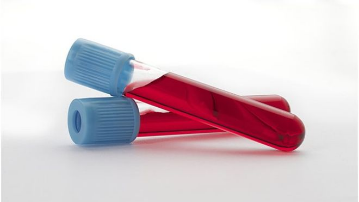 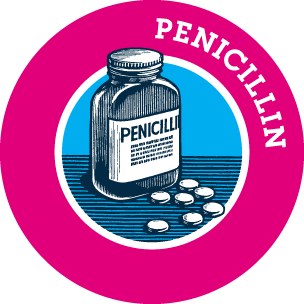 [Speaker Notes: Syphilis – less than one  year – one intramuscular injection of penicillin

Syphilis – more than a year – multiple doses required for treatment

It is common for syphilis patients to be tested at 3 months and 6 months post treatment to insure they are clear of the disease.]
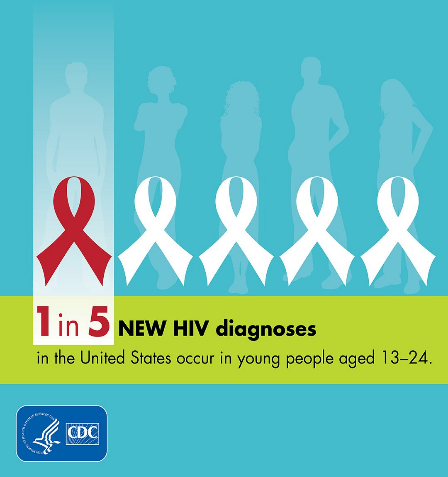 HIV and AIDS
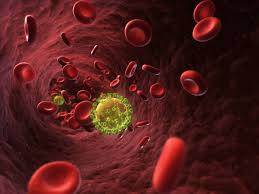 Viral infection 
Controllable with daily medication for life
More than 1 million individuals with HIV
Approximately 20% of these individuals are unaware of their positive HIV status
Spread through vaginal, oral or anal intercourse through bodily fluids
Blood, semen, vaginal secretions
Childbirth (with untreated infection)
Injection drug/sharing needles
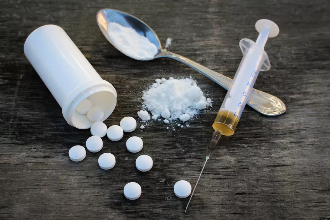 Acute HIV Infection
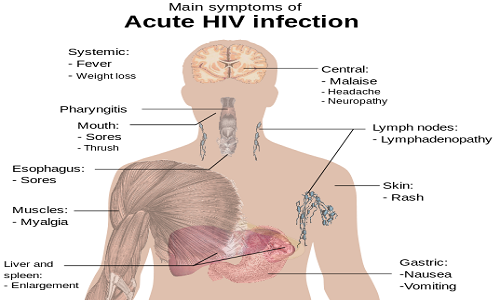 Fever and flu-like symptoms
Lasts 2-4 weeks
Can be mild - severe
HIV Symptoms - Chronic
Heavy night sweats
Persistent tiredness
Rapid weight loss
Fevers that come and go
Swollen glands
White spots and/or sores on tongue, mouth or throat
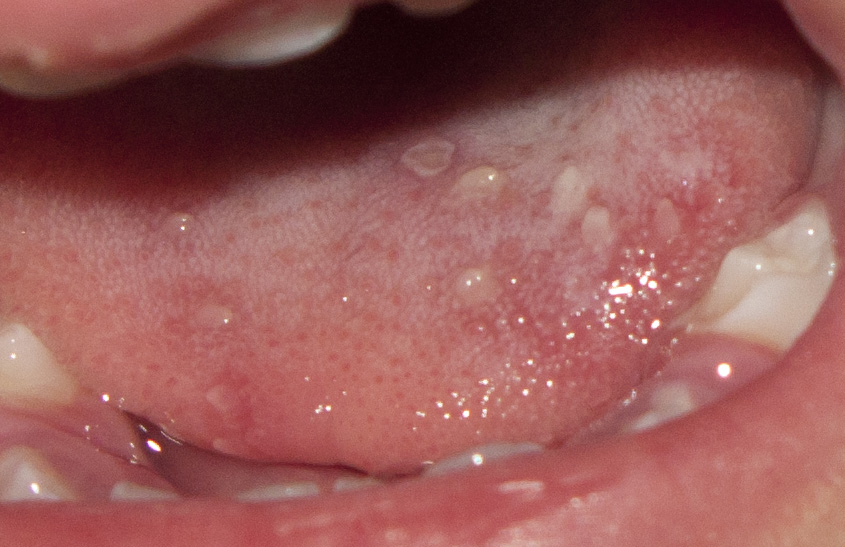 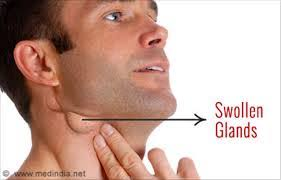 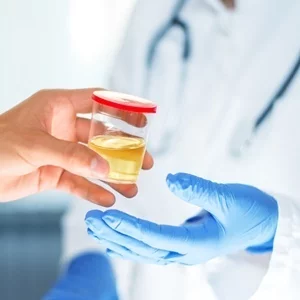 Testing and Treatment
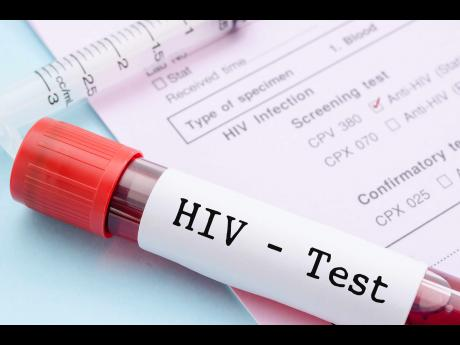 Blood test most common
Saliva or urine tests are options
Repeat testing 3 months later

Anti-HIV drugs called “antiretroviral”
Attempts to reduce the amount of HIV in the body
Medication taken for duration of life
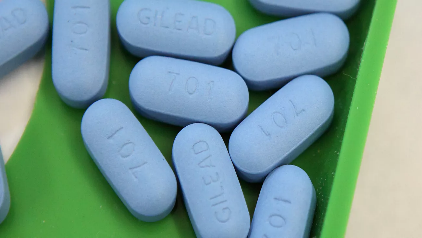 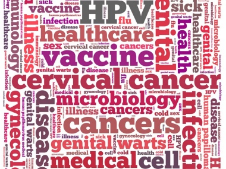 Genital Warts (HPV)
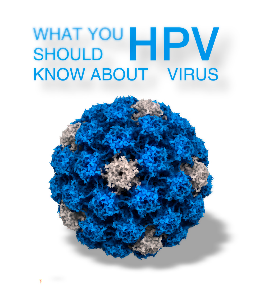 Viral, not curable
More than 70% of Americans will acquire HPV at some point in their lives
Over 14 million new infections yearly
More than 79 million currently infected

Transmitted through direct skin-to-skin contact
Approximately 40 types of HPV are sexually transmitted
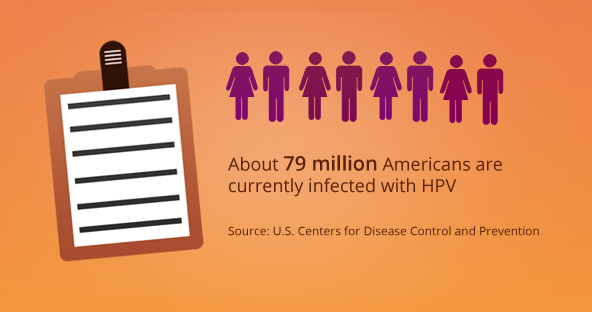 [Speaker Notes: It is possible to be infected with more than one strain of HPV.  

Can be transmitted even with out visible warts on the skin.]
HPV Symptoms
Pronounced Genital wart/HPV infection.  Probably ignored for many months.
Soft, moist, pink, red, white or flesh colored growths 
Can be raised or flat, single or multiple, small or large
Can appear on the vulva, in or around the vagina or anus, cervix, penis, scrotum, groin or inner thigh
Rare: itching or burning
Many people with genital HPV do not know they have it
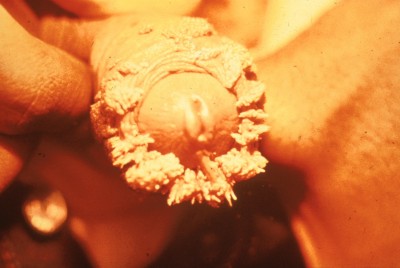 [Speaker Notes: Genital HPV/Warts tend to be small, multiple and flesh colored.  They can be very difficult to find.]
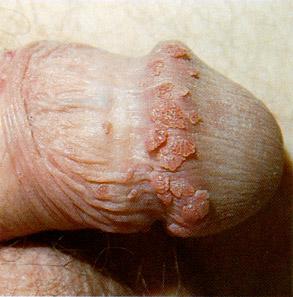 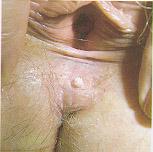 Typical Genital wart/HPV infection
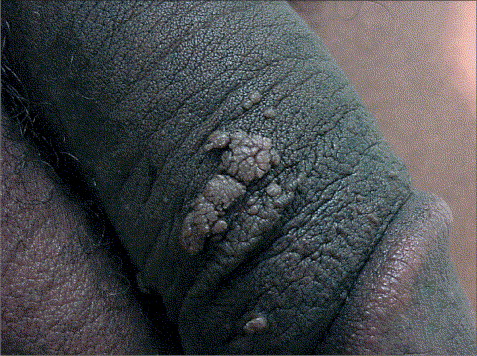 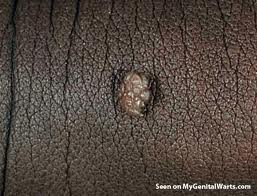 [Speaker Notes: More typical cases seen in clinics or physicians offices.  

Note the female may have been treated for warts prior to this and this is a recurrence of her initial infection. 
25% of individuals with visible Genital Warts will have a recurrence within 3 months of treatment.]
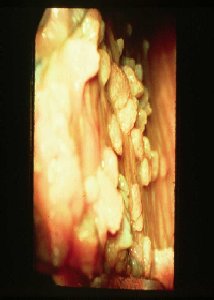 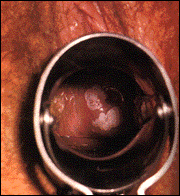 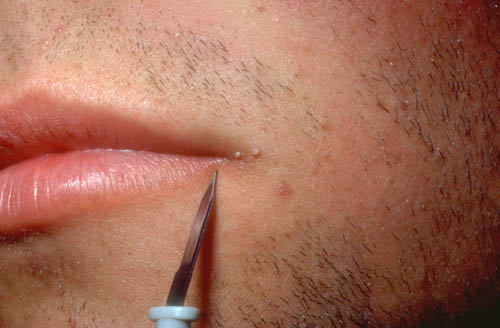 Around the mouth
On the vaginal wall
On the cervix
[Speaker Notes: While the first picture looks like the warts are large, in reality they are small and would be very difficult to find without seeing a physician.  If she were to have intercourse with a male partner he would likely NOT feel them.]
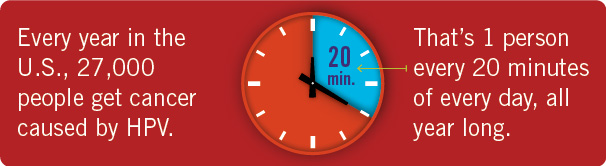 HPV and Cancer
Approximately 10 strains of HPV have been associated with cervical cancer in women, penile cancer in men, oral and anal cancer in both genders
By 2020, HPV-related mouth and throat cancers will surpass HPV-related cervical cancer cases
Twice as likely to occur in men than women
More than 70% of the tumors in mouth/throat cancers have HPV present
[Speaker Notes: The vaccination is something for all young women to talk to their physician about.  It can be expensive in a doctor’s office if insurance does not cover it.  It is available at the MCHD for a reduced charge.

Gardasil is now approved in men/boys 9-26 and recommended, not required.

HPV is correlated with anal cancer and penile cancer as well.  (Strain number 6, 11)]
HPV Vaccination
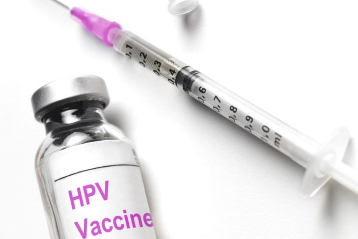 Vaccine available to prevent four strains of HPV (6, 11, 16, 18)
These strains of HPV are responsible for 90% of genital warts and 70% of cervical cancer
It is recommended for boys & girls ages 9-14.
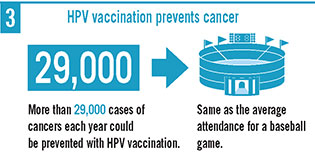 HPV Testing and Treatment
No routine screening blood test for virus. 
There is pap test for females 
There is NO cure for Genital Warts
Visible warts can be treated
Most common treatments:
Cryotherapy
Podophyllin
TCA (trichloracetic acid)
Surgery or laser treatments
Prescriptions
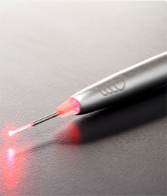 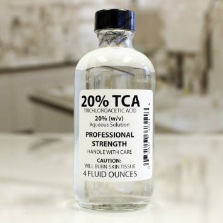 [Speaker Notes: Most cases (90%) of HPV infections go away within 2 years.

Treatment is outpatient and can take several applications depending on the severity of the wart growths.  

Prescription medications are now available for in home treatment of warts.  (Aldara)]
Genital Herpes (HSV 2)
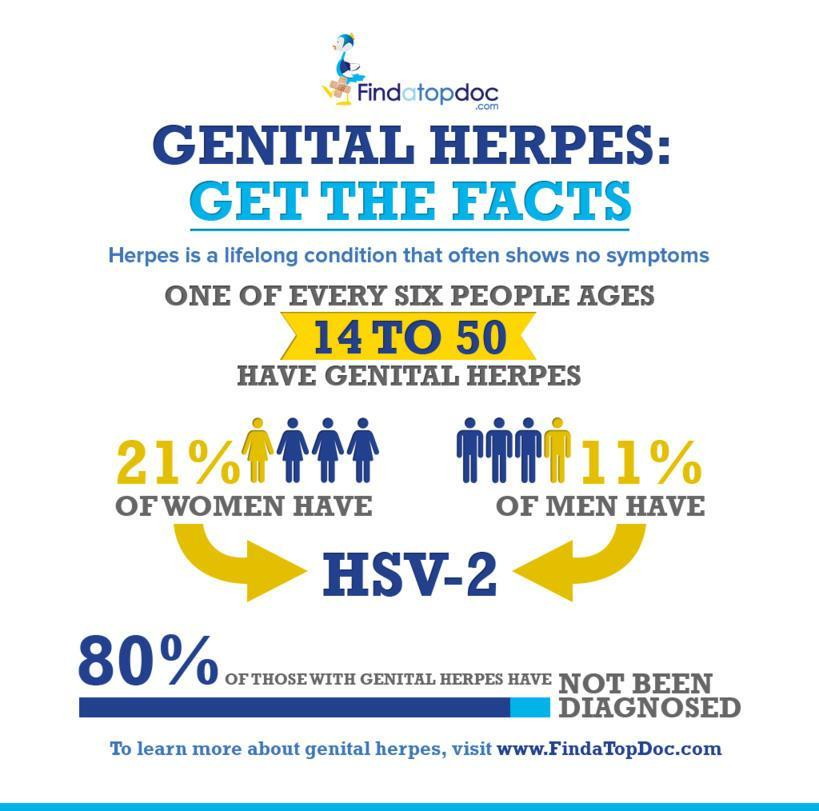 Viral, not curable but controllable with long term medication use
Approximately 45-50 million people are infected, 1 million new cases per year 
Spread through direct skin-to-skin contact with or without symptoms
Can be spread to a newborn during vaginal delivery
80% do NOT know they have the disease
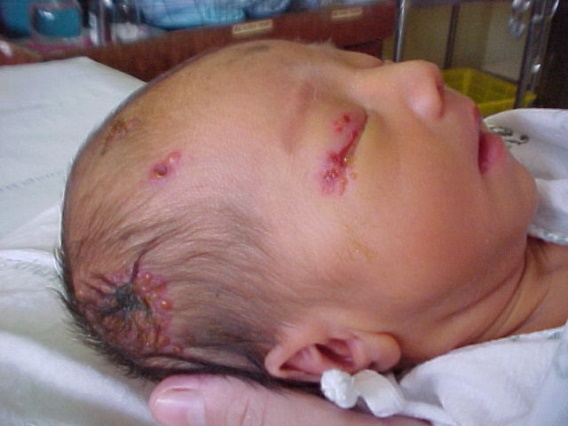 [Speaker Notes: Highly contagious, with or without symptoms.

Most individuals do not know they are infected.

Newborns can be exposed during vaginal delivery.  Most common during initial infection the mother.  Newborns exposed to HSV-2 (genital herpes) can have severe infections in the eyes, skin, mouth and can be fatal if it infects the liver or brain.]
Genital Herpes (HSV 2) Symptoms
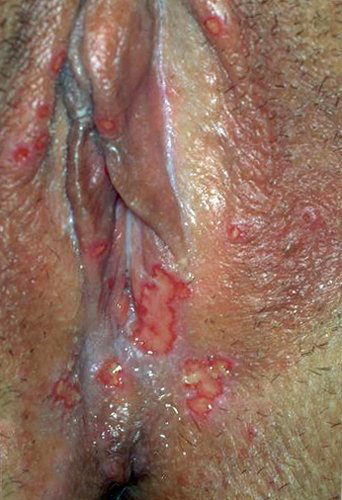 Outbreaks of genital herpes can vary greatly from person to person
During initial infection many people develop a fever and/or flu-like symptoms
Outbreaks begin with an itching, burning, tingling or pain in the genital area 
One or more blisters appear, which typically break open into sores lasting 10-14 days
Most mild herpes outbreaks are mistaken for ingrown hairs, yeast or fungal infections, insect bites or razor burn
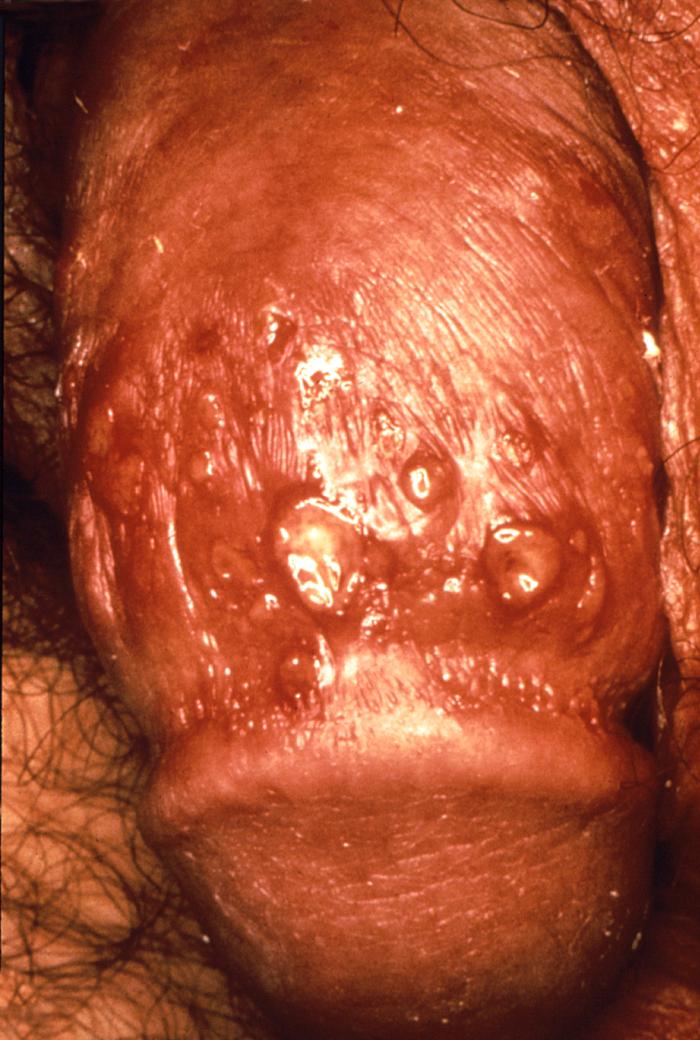 [Speaker Notes: Individuals infected with Genital Herpes only get the “flu-like” symptoms with initial infection.

The itching/burning/tingling sensation on the genitals is called the “prodromal” phase.  You are VERY contagious in this stage.  

Blisters heal in 5-14 days depending on severity of infection.

Most individuals infected with Genital Herpes have no idea!   It is easy to mistake mild symptoms for other infections.

Images: Primary infection with HSV-2 or Genital Herpes.]
Genital Herpes infection
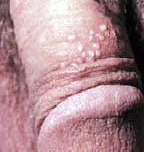 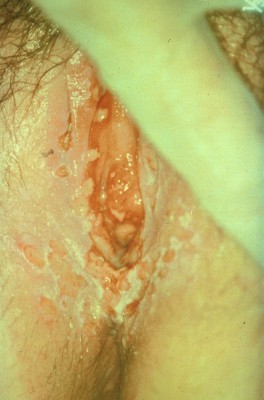 HSV Testing and Treatment
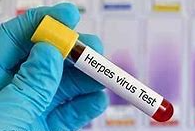 Testing done through a blood test, sample from sores or physical exam
There is NO cure for Genital Herpes
Outbreaks typically recur during periods of stress or illness throughout an infected person’s lifespan
Several antiviral medications can shorten and help reduce the frequency of outbreaks
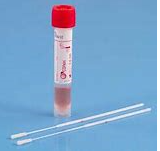 [Speaker Notes: The virus lives in the nerve cells and tends to recur during periods of stress or illness (weakened immune system).

Antiviral medications can help alleviate symptoms.  They have not been shown to definitively stop the spread of the virus from one person to another.]
Trichomoniasis
Trichomoniasis parasite (green)
Curable, caused by a parasite
3.7 million new cases nationwide
Transmitted through vaginal, oral or anal intercourse with an infected partner
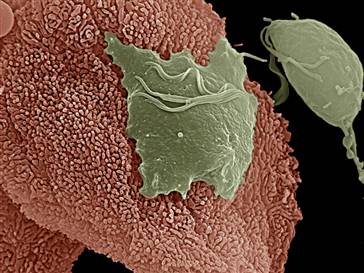 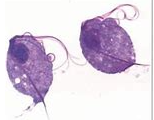 Trichomoniasis parasite (stained)
[Speaker Notes: Picture of a Trichomoniasis parasite (green), attached to a vaginal epithelial cell (pink).
Bodily fluid disease]
Trichomonas Symptoms
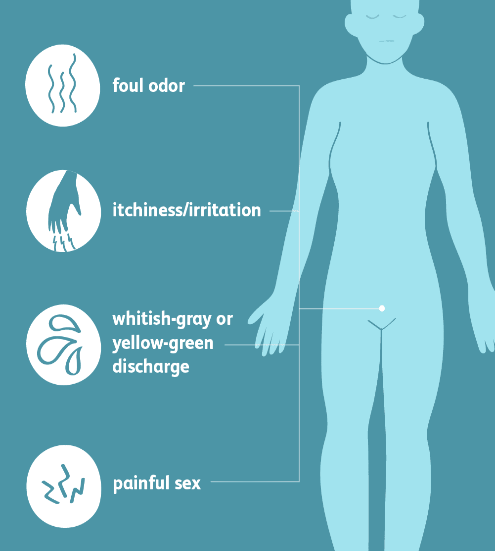 Men:
Typically no symptoms
Rare: pain when urinating or mild discharge
Women:
Yellow, green or grey vaginal discharge that has a foul smell
Vaginal itching
Painful sexual intercourse
[Speaker Notes: Women tend to have distinct symptoms as noted above.  The discharge is an unmistakable greenish-yellow color.

It is not uncommon for individuals infected with Trichomoniasis to be infected with other STI’s.  Notably Gonorrhea.]
Trichomonas Treatment
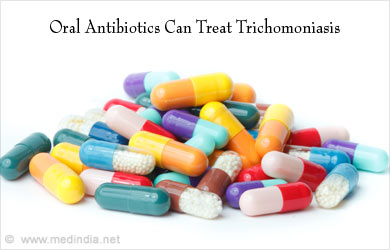 Testing through a swab sample or urine
Curable with antibiotics 
Finish all medication prescribed even when symptoms improve
All sex partners must be treated
Reinfection rates are high (males unknowingly pass on disease)
[Speaker Notes: Both partners must be treated to eliminate re-infection with the parasite.]
Scabies and Pubic Lice
Scabies is a curable skin disease caused by a parasite
Transmitted through close physical contact with an infected person
Symptoms: itching and a pimple like rash
The only way to know if someone is infected is with a test (skin scraping)
Treated with Rx lotions/creams
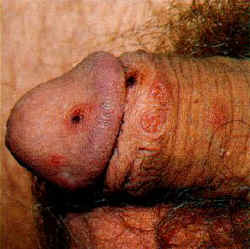 Pubic lice (crabs) are small parasites that feed on human blood
Transmitted through close physical contact
Symptom (itching) usually starts with in 5 days
Treated with OTC creams
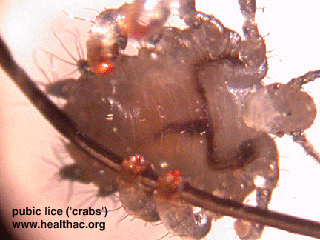 [Speaker Notes: Small picture is scabies parasite.
Rash on penis is from scabies.

Picture of a pubic lice (crab).]
Reducing the Risk of STDs
Reduced Risk
No Risk
Protected Sex:  “Correct and consistent” use of condoms/barriers
Fewer sexual partners
Regular STD testing
Abstinence (sex): not having oral, vaginal or anal sex
No genital contact 
Mutual monogamy between non-infected partners
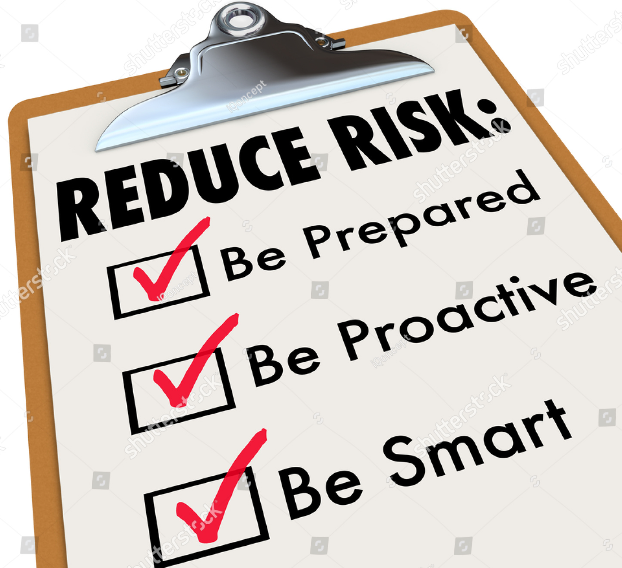 Do’s and Don’ts for Male Condom Use
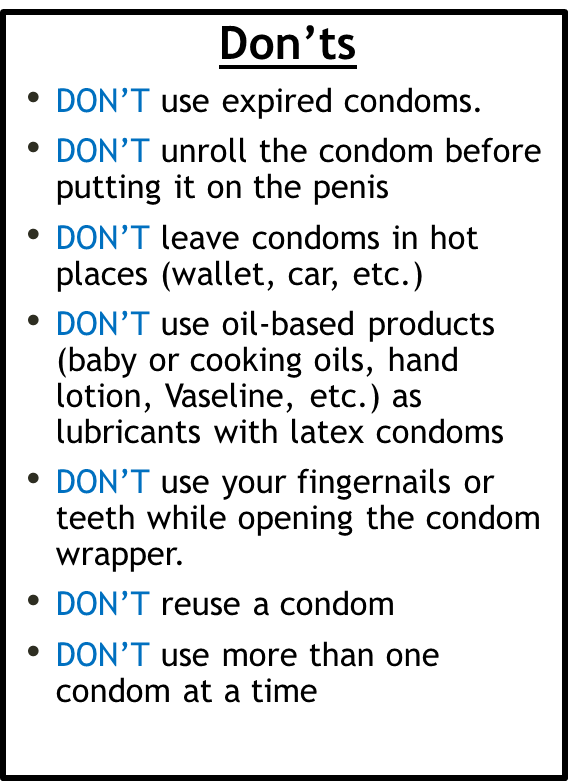 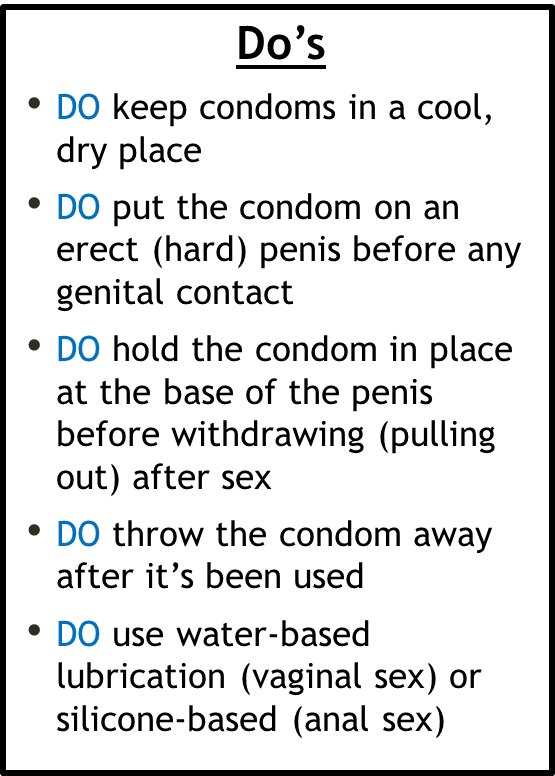 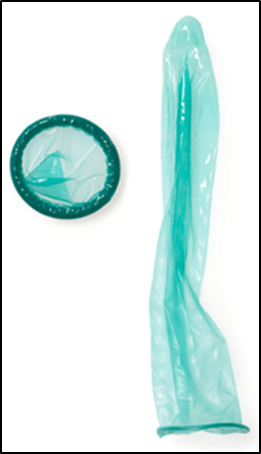 Female/Insertive Condom Use
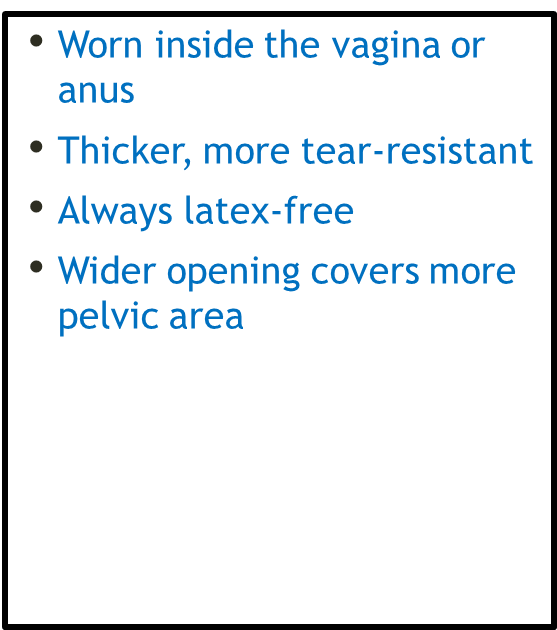 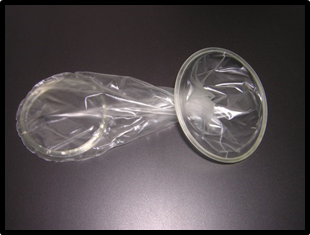 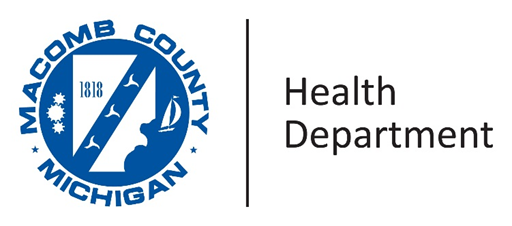 STD Testing
Regular screening and repeat testing is recommended in sexually active teenagers and young adults. 
FREE testing and treatment at the Macomb County Health Department STD clinic. Appointment necessary.
Call for more information: 586-465-9217 
Website: Health.macombgov.org/Health-Programs-HPDC-STDProgram
Can get tested as early as 12 years old without parent consent.
Our services are confidential and no charge for services.
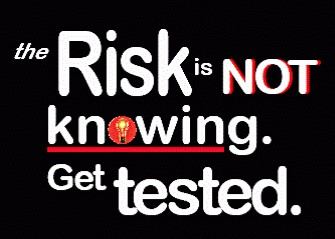 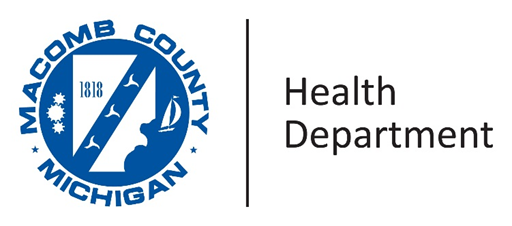 Macomb County Health Department STD Clinic
We provide testing and treatment for: 
Syphilis 
Gonorrhea 
Chlamydia 
Non-gonococcal urethritis (NGU) 
Trichomonas's
Scabies (Treatment only)
Hepatitis C (Testing only)
Rapid and Conventional HIV (Testing only)
Services provided include: 
Risk Assessment Counseling
Free Condoms 
Informational Pamphlets 
Testing and treatments 
Confidential/Anonymous Rapid HIV testing (Results in 20 minutes)
Referrals for other community health services
Point of Testing may include:
Anal
Oral 
Penile 
Cervical 
Blood draws 
Urine 
Vaginal
STD clinic does NOT provide testing or treatment for Bacterial Vaginosis, Herpes, Genital warts (HPV), PAP smears, Urinary Tract Infection (UTI)
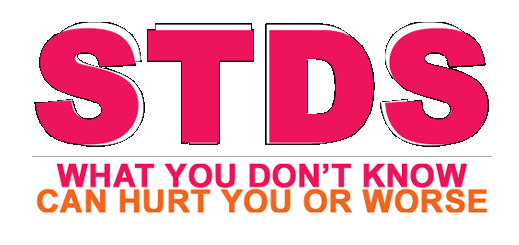 Summary
Abstinence is the only way to protect 100% against all STDs
Many STD do not have symptoms – check if sexually active
If a person has been sexually active, the only way to know if they have an STD is if he/she is tested. 
If you choose to be sexually active, the only ways to reduce your risk is to use a latex condom and be in a monogamous relationships with fidelity
Macomb County Health Department STD Program 586-465-9217
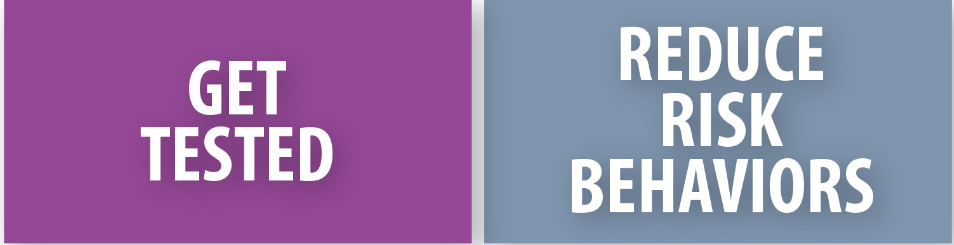